Monday 1st February 2021
Are online friends really friends?
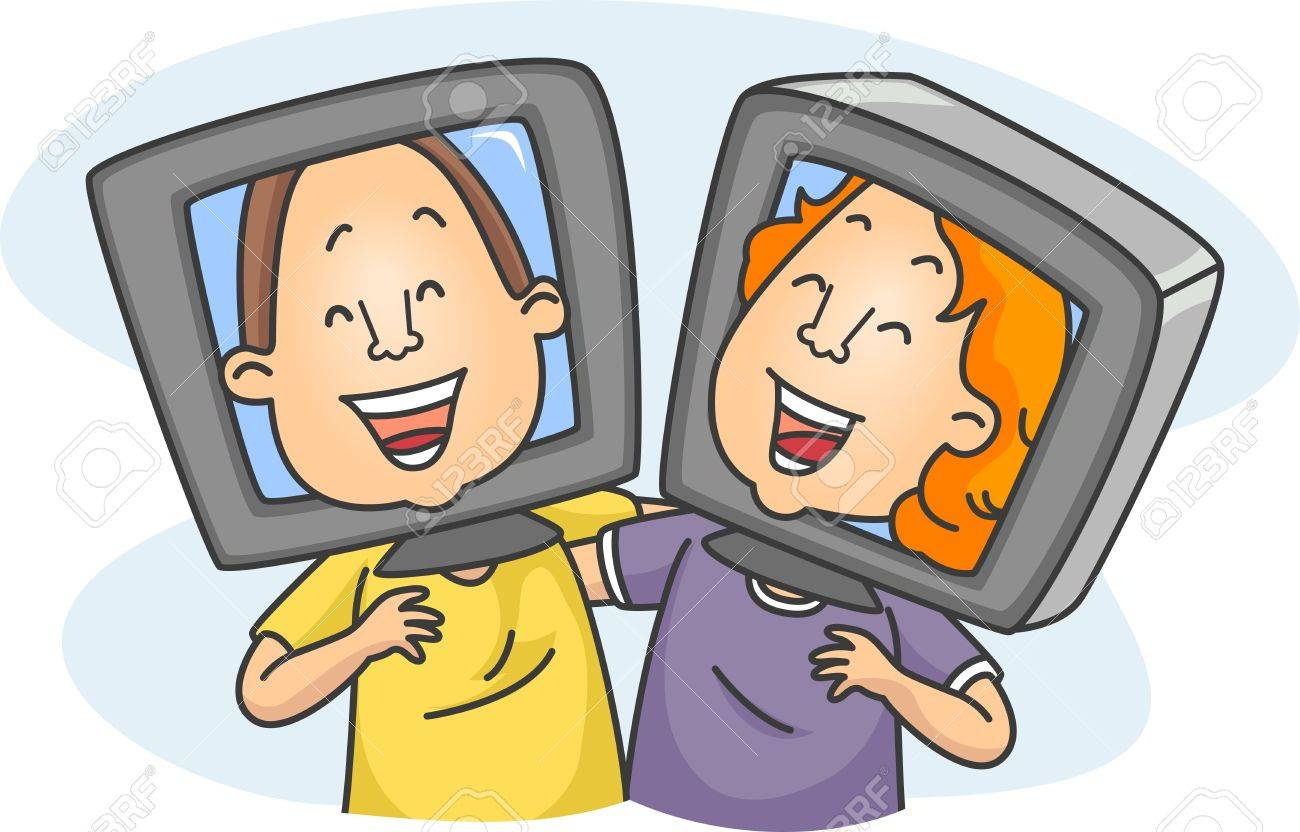 Learning objective: To understand the difference between online and offline friends
Success criteria:

I understand what an ‘online’ and ‘offline’ friend is
I understand the dangers of ‘online’ friends
I understand how to keep myself safe online
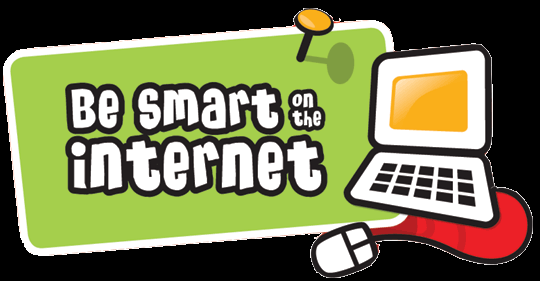 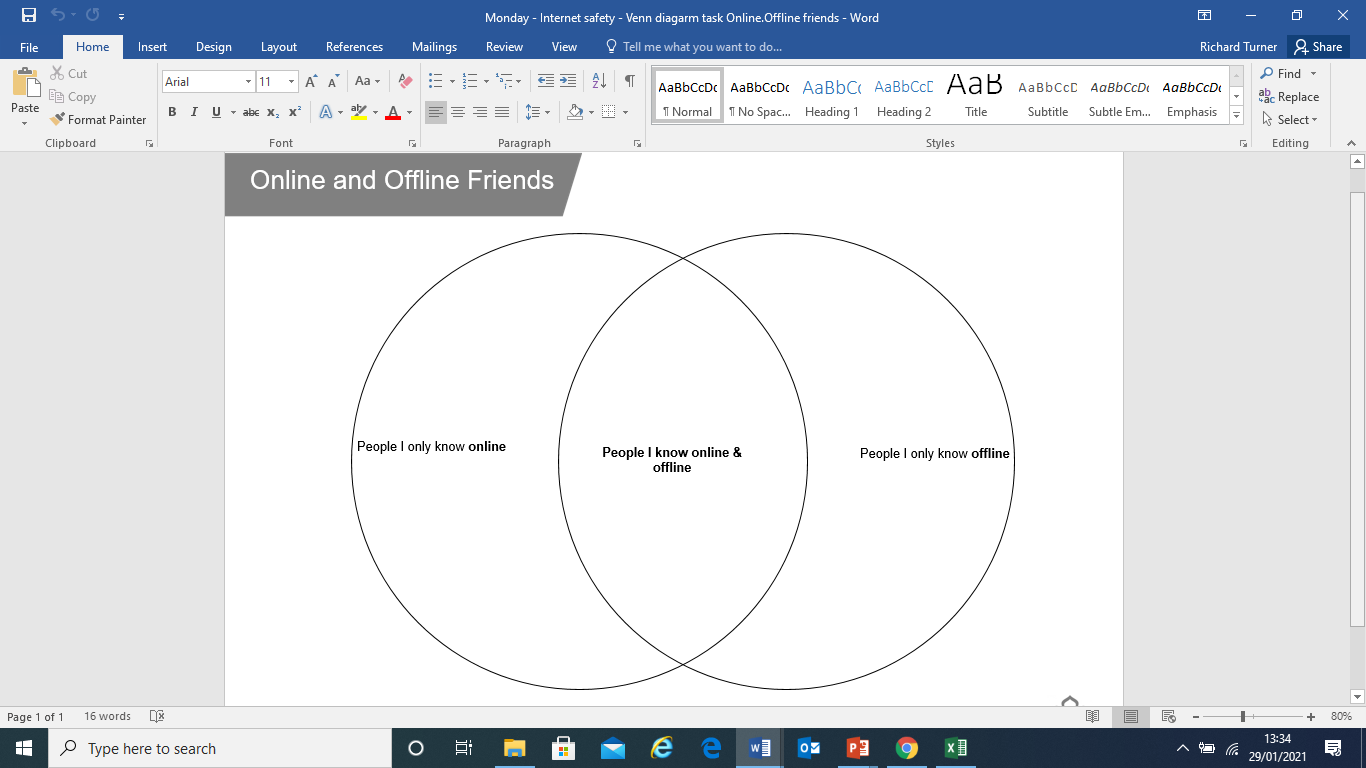 Online v Offline friends
Online friends 

You may only know this person by their usernames/Gamer tags 

They may have told you their ‘real name’ – how do we know this is true? 

Online ‘friends’ are people you have never met and do not know who they are – they are strangers

Are they really who they say they are?????
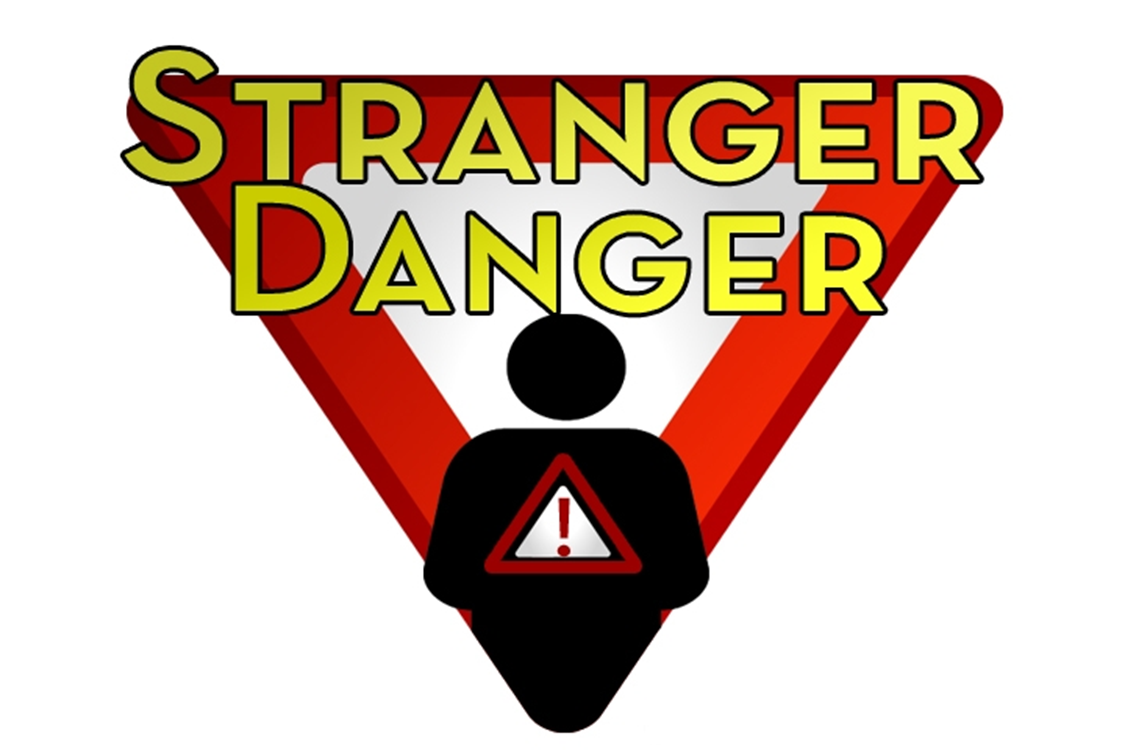 Example: Online friends (strangers)
REAL PROFILE

Name: Pete
Age: 24
Likes: Rugby & gaming
Dislikes: classical music
Favourite game: Fortnite
Online profile:

Name: Rosie
Age: 9
Likes: horse riding and LOL dolls
Dislikes: vegetables
Favourite game: Roblox (Adopt Me)

Please be my friend – lets play together online!
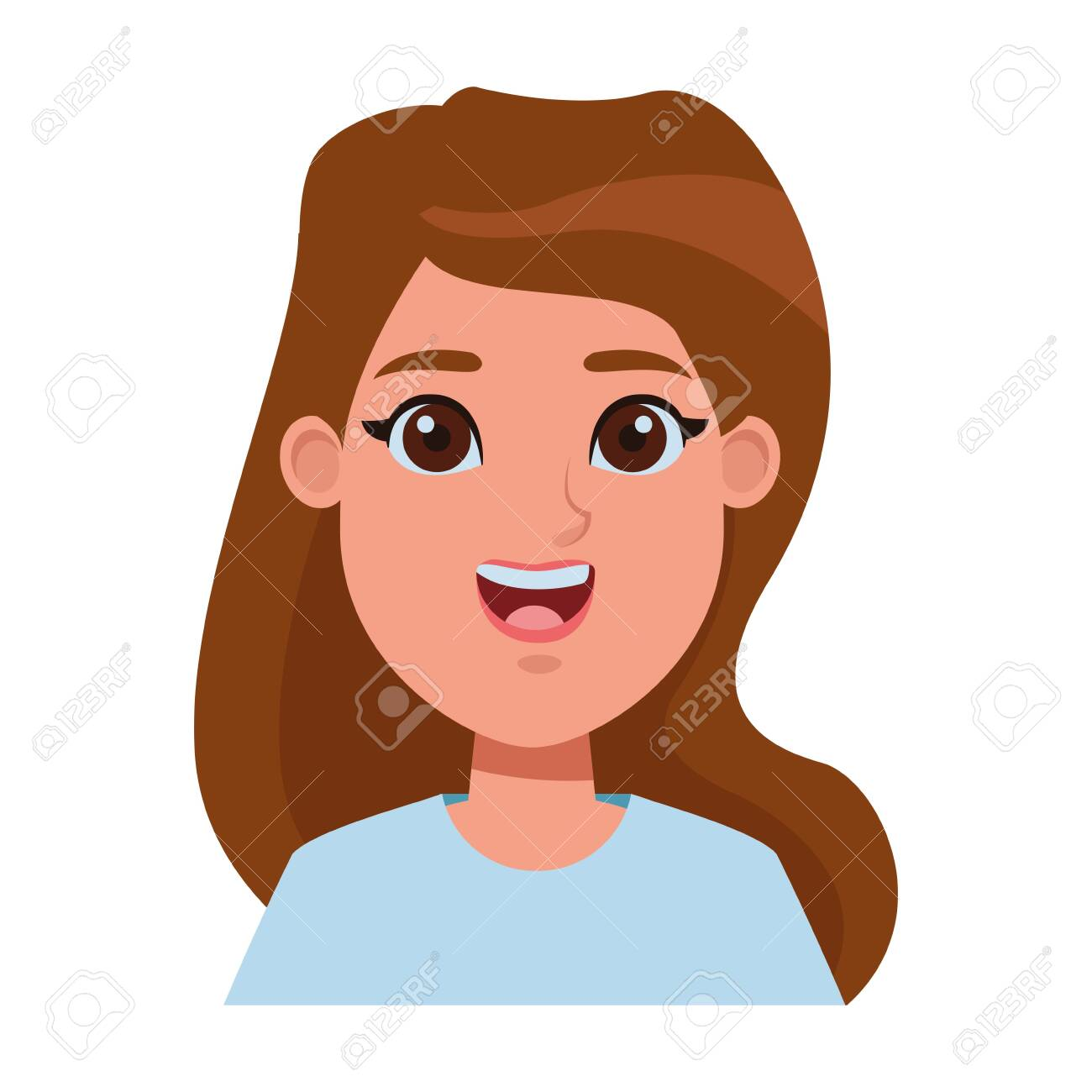 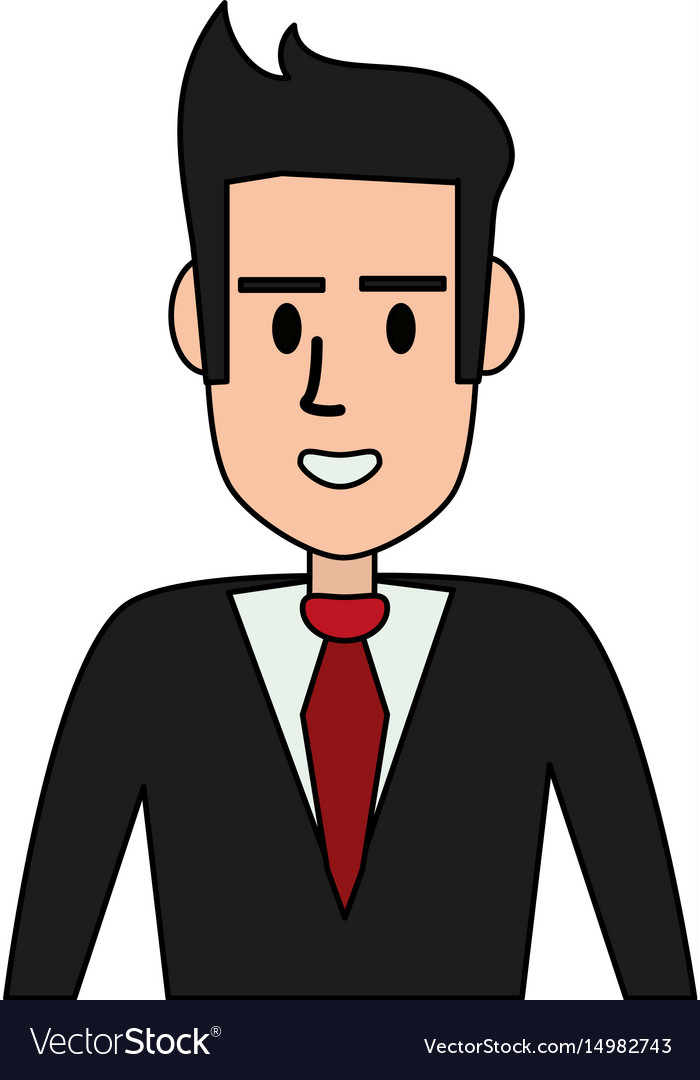 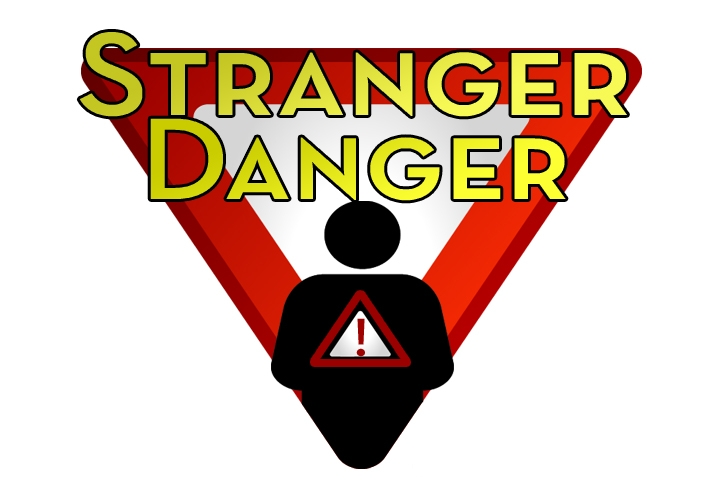 REAL PROFILE

Name: Pete
Age: 24
Likes: Rugby & gaming
Dislikes: classical music
Favourite game: Fortnite
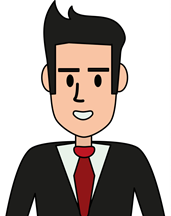 Online v Offline friends
Online friends 

Not all online friends are a danger – you may have met them in person in the past and decide to stay friends online (check with a trusted adult if this is safe to do so!)
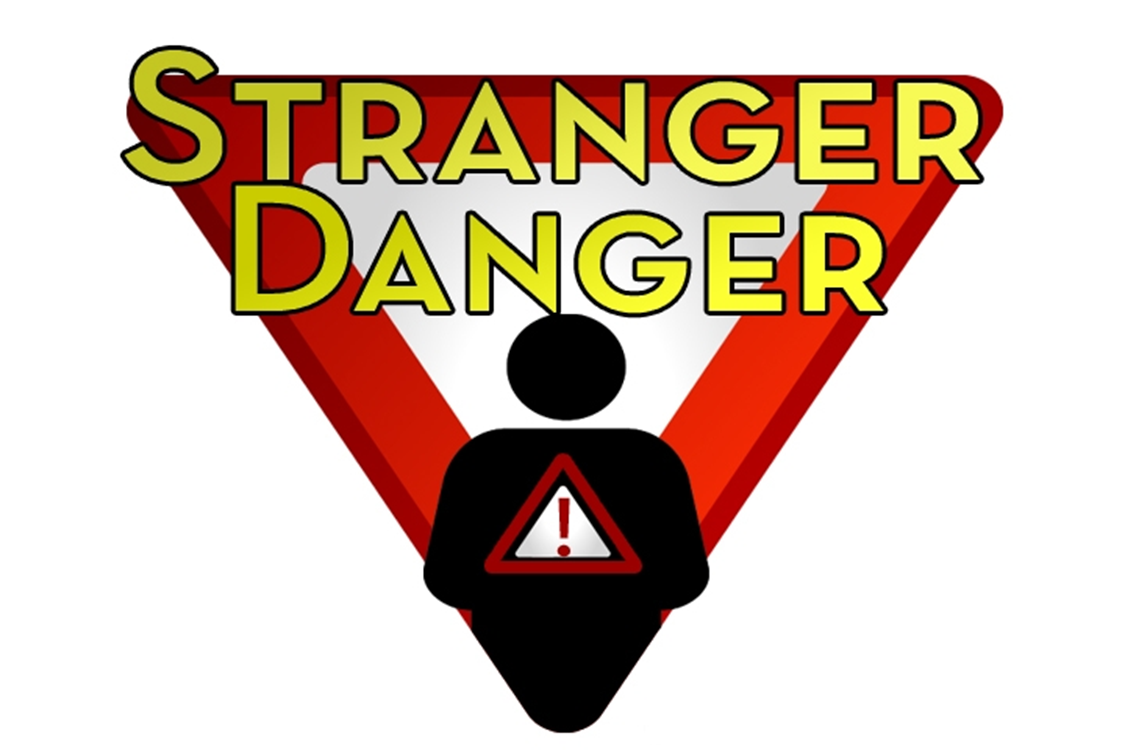 Always stay safe!
Do not accept/ send friend requests
from people you do not know!

They could be anyone!
Online v Offline friends
Offline friends 

Offline friends are those people you know and have met in person – like your school friends or friends in your street – THESE ARE REAL FRIENDS!!

These REAL friends can become your ONLINE friends! It is much safer than having online friends that are strangers!
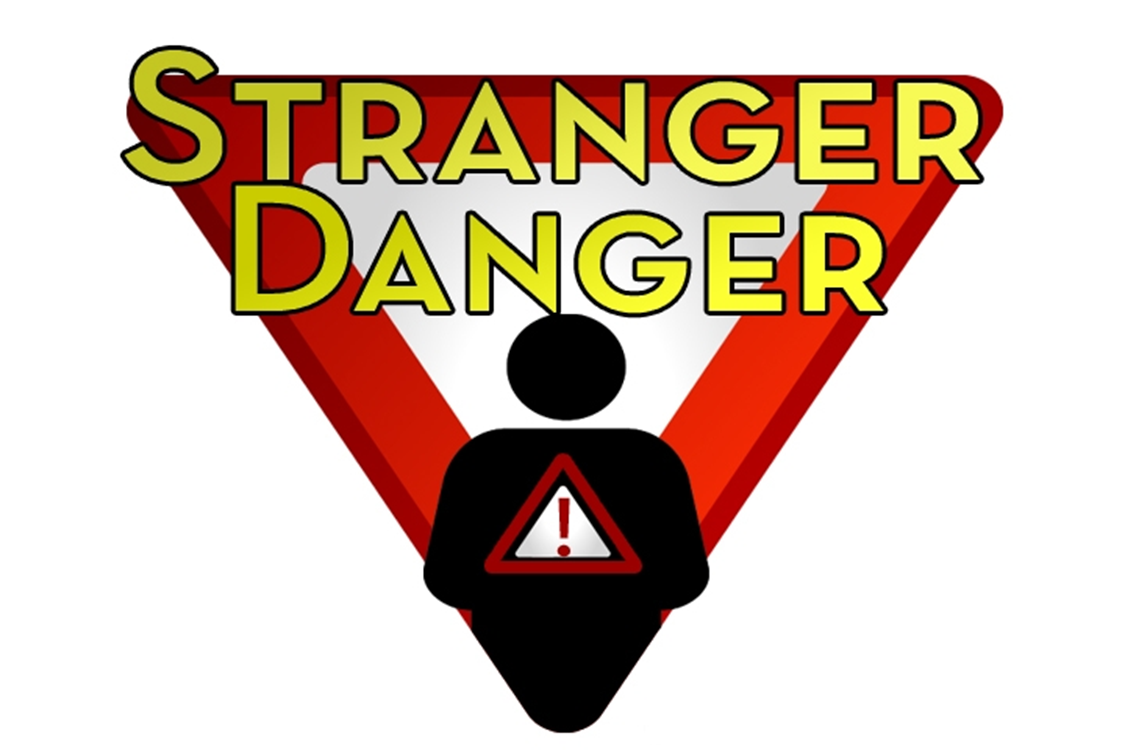 Always ask a trusted adult!
If you are unsure about who to be friends with on and offline – always ask a trusted adult!

ALWAYS KEEP YOURSELF SAFE (online and offline!)

REMEMBER – Never give out your personal details to ANYONE online!!!
Learning activity!
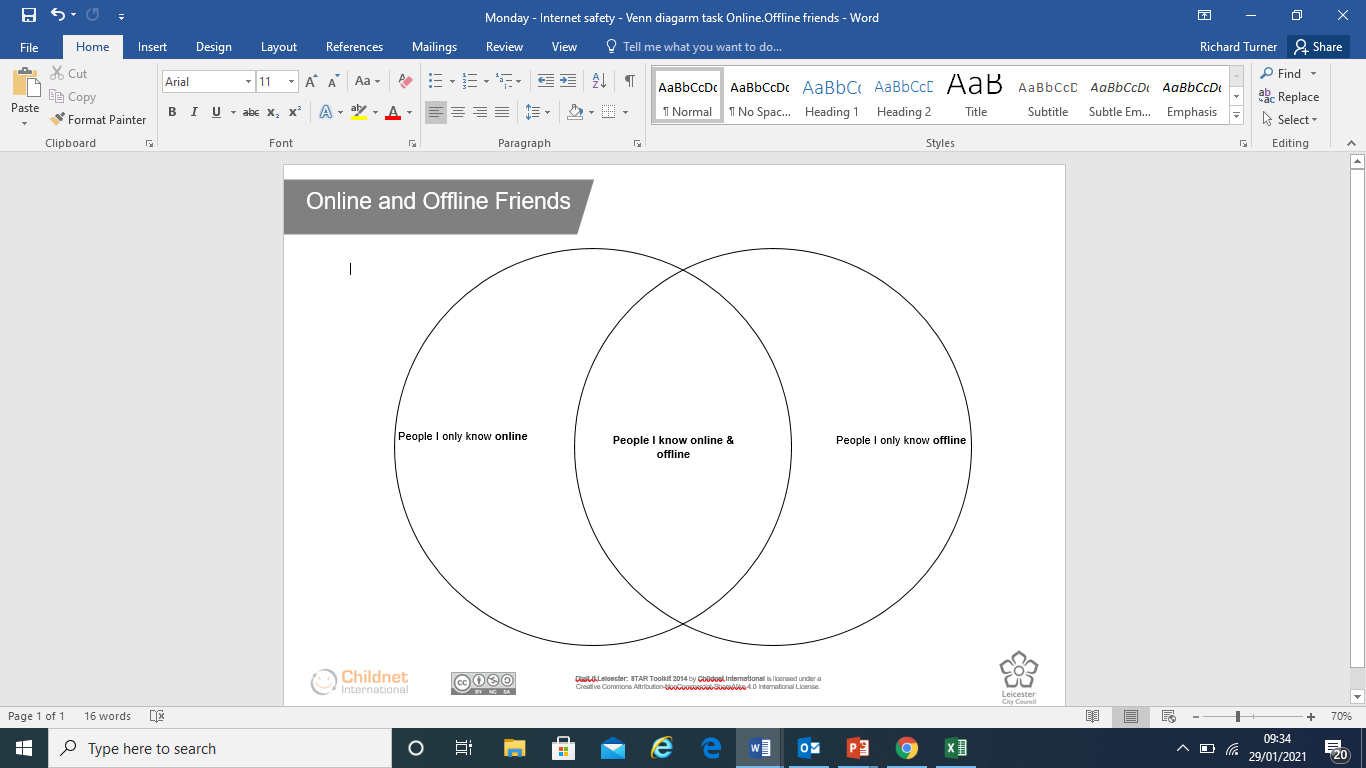 TASK 1: Complete the sheet: ‘Online and Offline friends’ (Venn diagram)

TASK 2: Think about all the online games you play. Ask yourself this question:

	Are they real friends (offline friends that you actually know) or are they 	strangers? 

	If they are strangers – THEY COULD BE ANYONE! – delete all strangers that 	you do not know! KEEP SAFE!!!!!

	You would not talk or play with a stranger in the street – do not do it online!
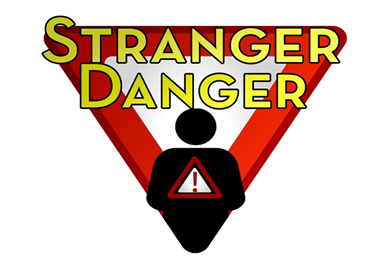 Always stay safe!
Do not accept/ send friend requests
from people you do not know!

They could be anyone!
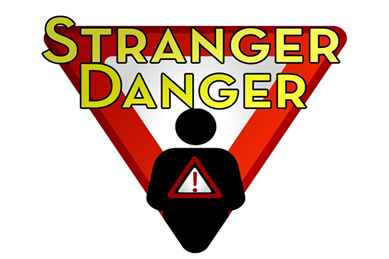